Quiz Competition & Assessment  Test 
for 
 Career Counselling in Competitive Exams
Arranged By 
        Department of Mathematics
      Mugberia Gangadhar Mahavidyalaya
Under DBT star college strengthening  scheme, Govt. of India
 Prepared by…
  Twameka Tripathi,  Gouri Sankar Mandal
    PG  4th Sem  Students 2022

      under the supervision of …
  Dr. Kalipada Maity
Associate  Professor & HOD  ::  Dept of Mathematics
August 2022
Union Public Service Commission
(UPSC) ( https://www.upsc.gov.in/ )


1) What is the full form of UPSC ?
    a) Union Public Service Commission        b) Union Public State Commission
    c) United Public Service Commission       d) none of these

2) Which recruitment commission conducts Civil Services Examination (CSE)?
	a) UPSC 				b) RBI
	c) SSC				d) RRB

3)  How many posts are there in UPSC-CSE ?
	a) 23				b) 24
	c) 28				d) 40

4) What is the  minimum educational qualification required for appearing in UPSC?
	a) Graduation 			b) Masters 
	c) P.hD				d) None of these
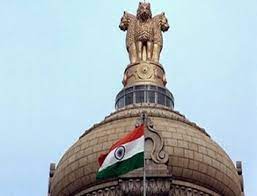 5) What is the upper age limit  for the civil service exam (General category)?
	a) 32				b) 37
	c) 35				d) 28

6)  which type of organization UPSC is ?
	a) Constitutional Body			b) Non statutory body
	c) Non-Constitutional body		d) quasi-judicial body

7) Which  service does not include in UPSC-CSE?
	a) IAS					b) IPS
	c) IRS					d) Banking

8) How many exams conducted by UPSC?
	a) 10					b) 9
	c) 11					d) 5

9) When did the form fill-up process start for civil service? 
	a) February				b) March	
	c) January				d) April
**List of 24 services through UPSC-CSE 

													         ** 3 stage of UPSC-CSE exam
					(1) Preliminary Exam (Objective Test)
					(2) Main Exam (Written Test)
					(3) Personality Test (Interview)	
													          ** Total Marks (prelims+mains+interview)
					      (200+1750+275)
						= 200+2025
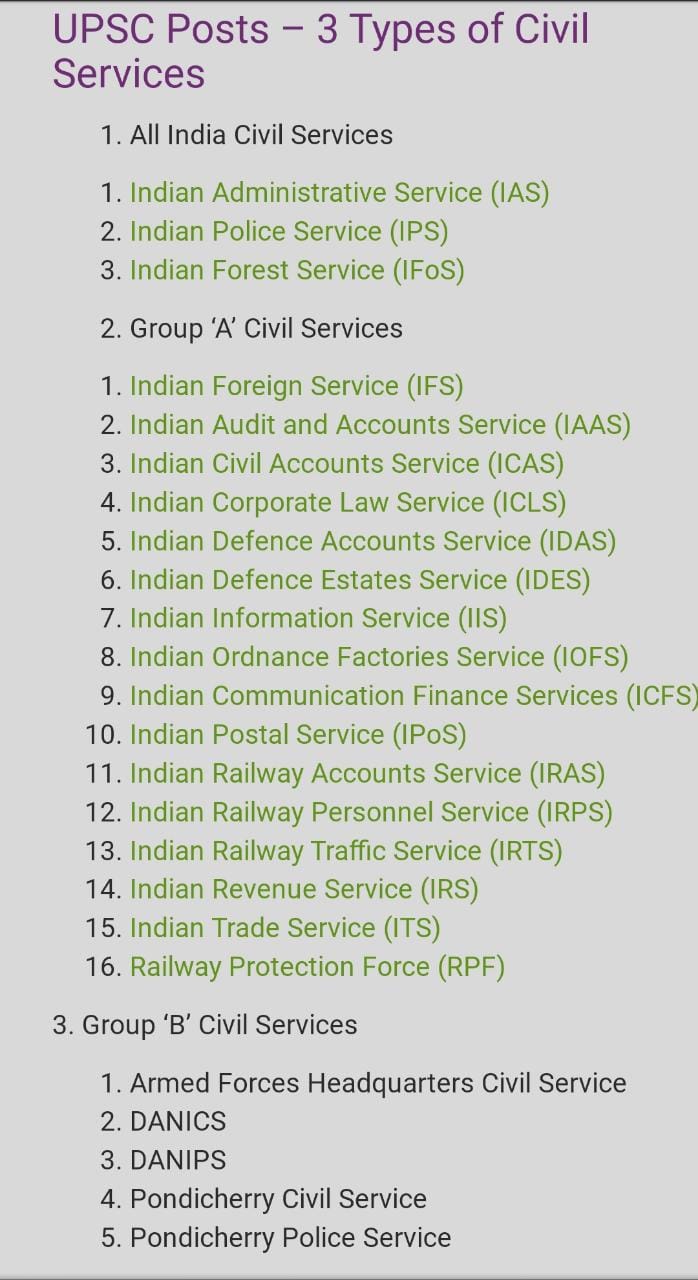 Prelims





				Mains
10) What is the full form of CAPF ?
      a) Central Armed Police Force		b) Central Armed Public Force
      c) Central Artificial Police Force		d) None of these

11) The CAPF examination is conducted to recruit Assistant Commandant(AC) which
         is a
	a) Group C service			b) Group B service
	c) Group A service			d) Group D service

12)  The upper  age  limit of UPSC-CAPF AC exam is 
	a) 27 years 				b) 25 years
	c) 28 years				d) 30 years

13) How many stages are there in UPSC CAPF AC exam ?
	a) 3					b) 2
	c) 4					d) 1

14) When UPSC CAPF AC exam conducted ?
	a) August 				b) September
	c) April					d) June
15) How many forces are there in CAPF ?
	a) 7					b) 8
	c) 5					d) 6

16) What is the full form of CDS ?
   a) Combined Defence Services		b) Central Defence System
   c) Control Defence System		d) None of these

17) Which advisory body conducts CDS exam?	
	a) UPSC 					b) Self organisation
	c) IMA 					c) Indian navy 

18) How many times the CDS exam conducted in a year ?
	a) one 					b) two
	c) three					d) four

19) How many services are offered through CDS exam ?
	a) 5					b) 3
	c) 4					d) 2
**CDS exam conducted for recruitment of Commissioned Officers in the Indian Military Academy(IMA), Officers Training Academy(OTA), Indian Naval Academy (INA)and Indian Air Force Academy(IAF).
20) How many stages are there in UPSC CDS exam ?
	a) 3				b) 2 (written exam and SSB Interview)
	c) 4				d) 1

21) Does Indian Forest Service (IFoS)  belong to All India service ?
	a) Yes 				b) No	

22) Eligibility for CDS age limit (GS category)
	a) below 25 years			b) above 25 years 
	c) max 22 years				d) 30 years

23) Which of the following service doesn't belong to  All India services ? 
	a) IAS 					b) IPS
	c) IRS 					d) IFoS

24) How many papers are there in UPSC-CSE prelims ?
	a) 2				b) 3
	c) 1				d) 4
25) How many optional subjects are offered by UPSC?
	a) 47				b) 48
	c) 45				d) 44
UPSC calendar for 2023
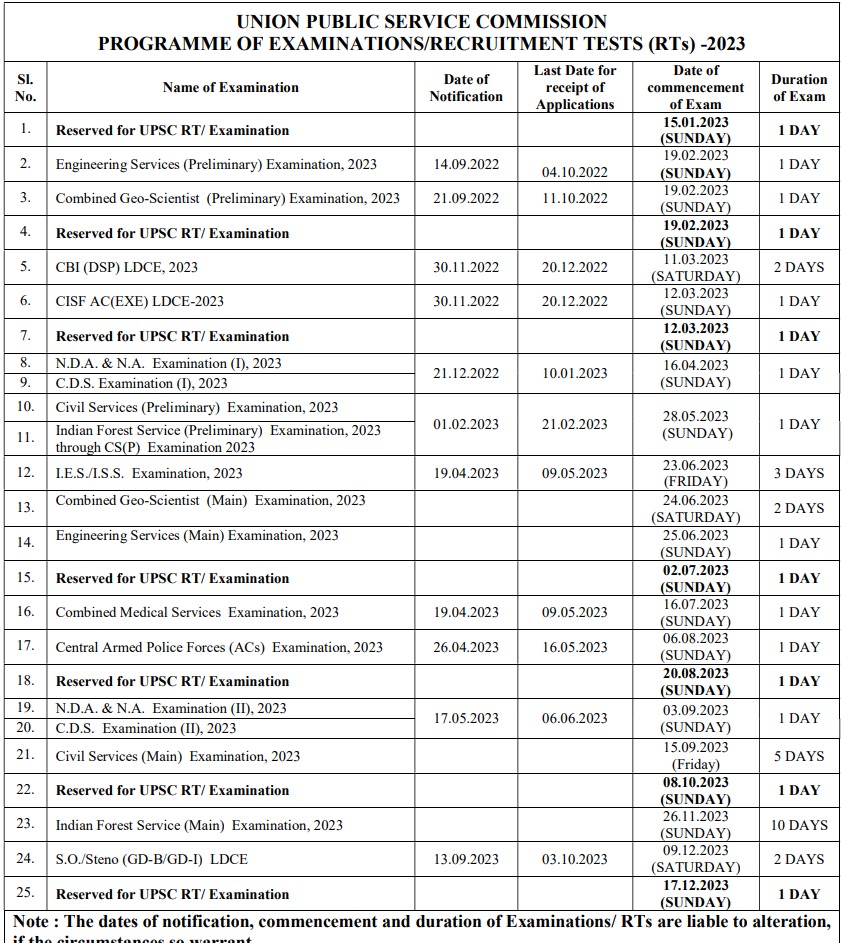 Staff Selection Commission
1)  Staff Selection Commission - Combined 
Graduated Level Examination ( SSC-CGL)
	( https://ssc.nic.in/Portal/apply )
	( https://ssc.nic.in/Portal/apply )

26) Which commission conducts SSC-CGL exam ?
       a) Staff Selection Commission		 b) School Service Commission
       c)  State Service Commission		 d) None of these

27) Which type of officers are recruited in various posts in top ministries, departments and organizations of Government of India through SSC-CGL exam?
	a) Group-A			b) Group-B & Group-C
	c) Only Group-B 			d) Group-D

28) The Staff Selection Commission was established in 
	a) 1978					b) 1975
	c) 1970					d) 1974
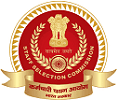 SSC CGL Educational Qualification
SSC CGL Age limit for various posts













29) The SSC CGL Exam is conducted in how many stages ?
	a) 3				b) 4
	c) 2				c) 5
30) The age limit  of SSC-CGL for different posts are in between 
	a) 18-32 years 			b) 22-32 years
	c) 25-30 years 			d) 18-30 years
SSC CGL Age limit to apply for various Departments is as follows
SSC CGL Exam pattern
2) Staff Selection Commission Combined Higher Secondary Level ( SSC CHSL)
	( https://ssc.nic.in/ )
( https://byjus.com/ssc-exams/ssc-chsl-eligibility/ )

The exam is held to recruit the Junior Secretariat Assistant (JSA), Lower Divisional Clerk (LDC), Sorting Assistant (SA), Data Entry Operator (Grade A & DEO).

Age limit - 18 to 27 years
Educational Qualification - 10+2 passed
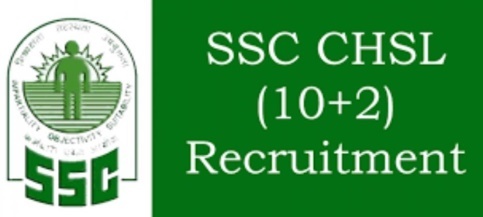 STAFF SELECTION COMMISSION  
	  CALENDAR OF EXAMINATIONS FOR THE YEAR 2022-2023
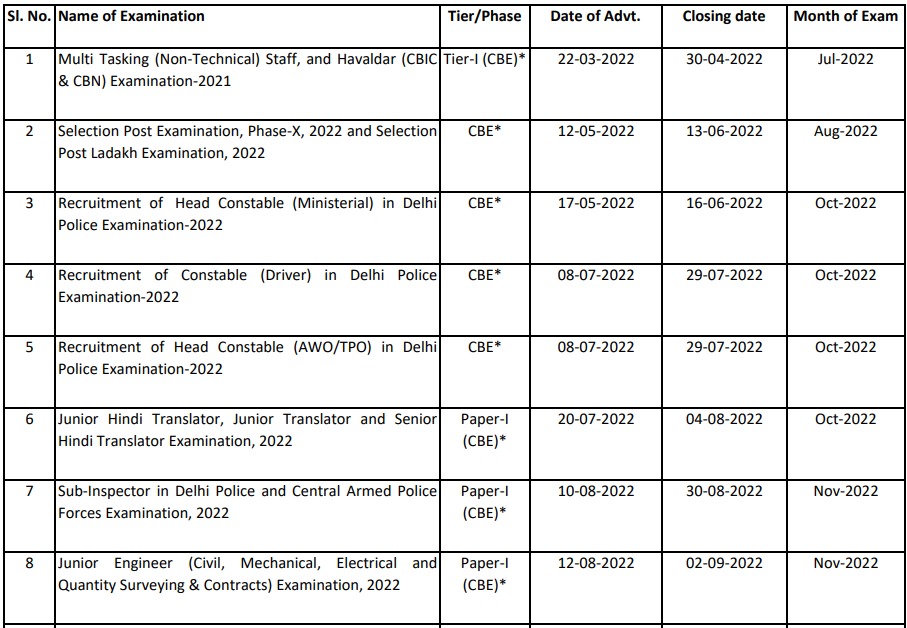 SSC CALENDAR OF EXAMINATIONS FOR THE YEAR 2022-2023
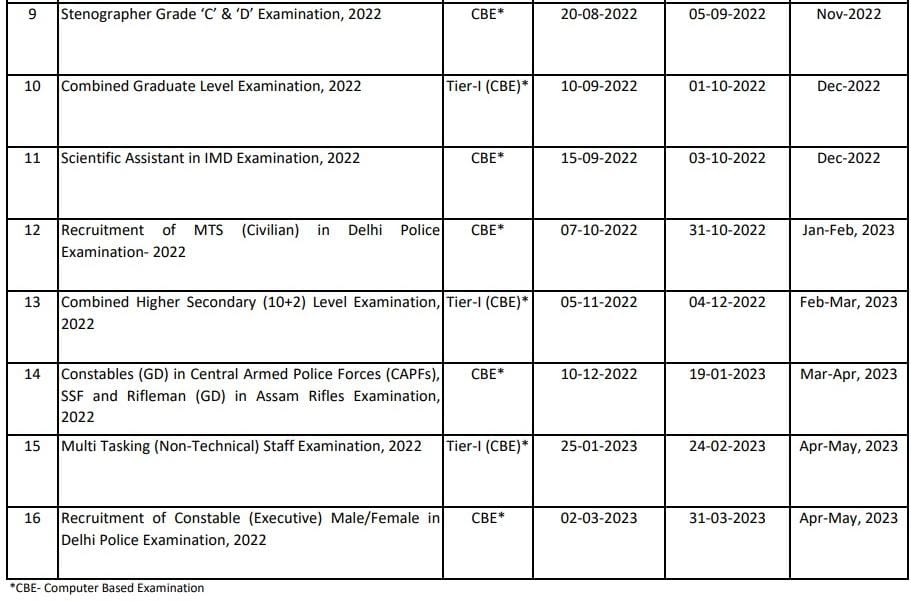 Railway exams 
Railway Recruitment Board (RRB)
	( https://www.rrbcdg.gov.in/ )

1)  RRB Group-D  ( https://www.embibe.com/exams/rrb-group-d-eligibility/ )
2) RRB  ALP (Assistant Loco Pilot ) ( https://prepp.in/rrb-alp-exam/exam-pattern )
3) DFCCIL  (Dedicated Freight Corridor Corporation of India Limited) ( https://prepp.in/dfccil- executive-exam )
4) RRB  ASM (Assistant Station Master) ( https://testbook.com/rrb-asm/eligibility-criteria )
5) DRMC  CRA (Delhi Metro Rail Corporation-Customer Relation Assistant ) 
( https://testbook.com/dmrc-cra/eligibility-criteria )
6) RRB  JE (Junior Engineer) ( https://testbook.com/rrb-je/exam-pattern )
7) BIS ( Bureau of Indian Standards ) ( https://prepp.in/bis-recruitment-exam ) 
8) ICAR ( IARI) (Indian Council of Agricultural Research Indian Agricultural Research Institute Technician Exam)  ( https://prepp.in/icar-iari-exam )
9) RPF  SI (Railway Protection Force-Sub Inspector ) ( https://prepp.in/rpf-si-exam )
10) RPSF (Railway Protection Special Force ) ( https://prepp.in/rpsf-recruitment-exam )
11) RRB  NTPC(Non-Technical Popular Categories) ( https://prepp.in/rrb-ntpc-exam/eligibility )
12) RRB  Junior  Stenographer ( https://prepp.in/rrb-junior-stenographer-exam )
13) RRB Junior  Translator ( https://prepp.in/rrb-junior-translator-exam )
14) RPF Constable ( https://prepp.in/rpf-constable-exam )
Banking & Insurance Exams


1) IBPS PO ( https://prepp.in/ibps-po-exam/eligibility )
2) IBPS Clerk ( https://prepp.in/ibps-clerk-exam/eligibility )
3) IBPS  RRB ( https://prepp.in/ibps-rrb-exam/eligibility )
4) SBI  PO ( https://prepp.in/sbi-po-exam/eligibility )
5) SBI  Clerk ( https://prepp.in/sbi-clerk-exam/eligibility )
6) IBPS  SO ( https://prepp.in/ibps-so-exam/eligibility )
7) NABARD Grade –A Exam ( https://www.anujjindal.in/nabard-grade-a-complete-info/ )
8) RBI Grade B Exam ( https://www.rbi.org.in/ )
9) SEBI Grade A Exam ( https://www.sebi.gov.in/ )
10) UPSC  EPFO ( https://prepp.in/upsc-epfo-exam/eligibility )
11) RBI Assistant ( https://prepp.in/rbi-assistant-recruitment-exam/eligibility )
12) NIACL  AO ( https://prepp.in/niacl-ao-exam ) 
		( https://www.newindia.co.in/portal/ )
13) IDBI  Assistant Manager ( https://prepp.in/idbi-assistant-manager-exam )
14) ESIC  MTS ( https://prepp.in/esic-mts-exam )
15) ESIC Stenographer  ( https://prepp.in/esic-stenographer-exam )
16) SIDBI Grade A ( https://www.adda247.com/jobs/sidbi-grade-a-recruitment/ )
17) Bank of Baroda  PO ( https://prepp.in/bank-of-baroda-po-exam )
Banking & Insurance Exams


18) Canara  Bank PO ( https://prepp.in/canara-bank-po-exam )
19) EPFO  Assistant ( https://prepp.in/epfo-assistant-exam ) 
20) EPFO  SSA ( https://www.adda247.com/epfo-ssa-recruitment.html ) 
21) IDBI  Assistant  Manager ( https://www.adda247.com/jobs/idbi-assistant-manager-recruitment-2022 ) 
22) HARCO  Bank Clerk ( https://prepp.in/haryana-harco-bank-exam/eligibility ) 
23) J&K  Bank  PO ( https://prepp.in/jk-bank-po-exam/eligibility ) 
24) Syndicate  Bank PO ( https://prepp.in/syndicate-bank-po-exam ) 
25) LIC  HFL ( https://prepp.in/lic-hfl-exam ) 
26) LIC  Assistant ( https://www.adda247.com/jobs/lic-assistant/ ) 
27) LIC  AAO ( https://prepp.in/lic-aao-exam ) 
28) RBI  Office  Attendant ( https://prepp.in/rbi-office-attendant-exam ) 
29) ESIC  SSO ( https://www.adda247.com/jobs/esic-sso-recruitmen ) 
33) IDBI  Executive ( https://prepp.in/idbi-executive-exam ) 
31) Punjab  State Co-Operative ( https://byjusexamprep.com/bank-exams/punjab-cooperative-bank-exam-eligibility-criteria ) 
32) ECGC  PO ( https://prepp.in/ecgc-po-exam ) 
33) LIC  ADO ( https://prepp.in/lic-ado-exam/eligibility ) 
34) RBI  Security  Guard ( https://prepp.in/rbi-security-guard-exam ) 
35) NIACL  Assistant ( https://prepp.in/niacl-assistant-exam )
State Exams

1) UPSSSC  JE  Civil  ( https://prepp.in/upsssc-junior-engineer-exam )
2) UPSSSC JE Mechanical  
	( https://testbook.com/upsssc-junior-engineer/eligibility-criteria )
3) WBCS Executive  ( https://testbook.com/wbcs/eligibility-criteria ) **
4) UPPCL JE Electrical  ( https://prepp.in/uppcl-je-exam )
5) West Bengal Police SI / Kolkata Police SI  ( https://testbook.com/wb-police-si/eligibility-criteria )/( https://testbook.com/kolkata-police-si/eligibility-criteria )

6) West Bengal Police Constable / Kolkata Police Constable 
	 ( https://testbook.com/wb-police-constable/eligibility-criteria )/
	( https://testbook.com/kolkata-police-constable/eligibility-criteria )
7) West Bengal Executive Constable  
	( https://prepp.in/wb-excise-constable-exam/eligibility )
8) West Bengal  Wireless Operator Police 
	 ( https://testbook.com/wb-police-wireless-operator )
9) Agragami in WBCEF & WWCD in Civil Defence   
	( https://www.adda247.com/jobs/wb-police-agragami-recruitment-2021/ )

10) Wireless Supervisor ( Technical) Grate II in WBP Telecommunication 
              ( https://testbook.com/wb-police-wireless-supervisor )
11) Sub-Assistant Engineer ( Civil) & Sub-Assistant Engineer ( Electrical ) 
                 ( https://testbook.com/wbphidcl-sub-assistant-engineer/eligibility-criteria )
12) WBNVF Agragami in Civil Defence  ( https://testbook.com/wb-police-agragami )
13) Delhi Forest Guard  ( https://testbook.com/delhi-forest-guard/eligibility )
14) West Bengal Group D  ( https://testbook.com/west-bengal-group-d )
15) WBSETCL  JE  Electrical   ( https://testbook.com/wbsetcl-je/eligibility-criteria )
16) Delhi Police Constable  ( https://prepp.in/delhi-police-exam/eligibility )
17) Delhi Police Head Constable  ( https://prepp.in/delhi-police-head-constable-exam )
18) CRPF  SI  ( https://testbook.com/crpf-si )
19) WBPSC Food SI  ( https://testbook.com/wbpsc-food-si )
20) Jute Corporation of India  ( https://www.adda247.com/jobs/jute-corporation-of-india-recruitment/ )
21) Technical Staff under Costal Security  ( https://www.indiajoining.com/coastal-security-police-west-bengal/ )
22) WBPSE ( https://wbpsc.gov.in/ ) **
West Bengal Civil Service (Executive) - W.B.C.S. (Exe.) Examinations 
( https://wbpsc.gov.in/ )


Qualification : Graduation
Age : Group (A&C) = 21 years , Group B = 20-36 years , Group D = 21-39 years
Preliminary Exam ( Objective Type)
**The duration for the paper will be of 2.5 hours
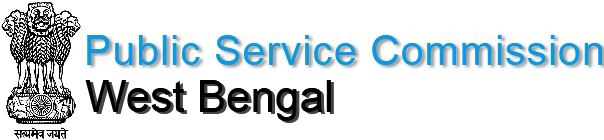 Mains Examinations ( Descriptive & Objective Type)
**The duration for all the papers will be of 3 hours
All Defence Exams 

1) AFCAT ( https://prepp.in/afcat-exam/eligibility )
2) CDS ( https://prepp.in/cds-exam/eligibility  )
3) NDA ( https://prepp.in/nda-exam/eligibility )
4) Agniveer Navy ( https://www.adda247.com/defence-jobs/agniveer-navy-recruitment-2022/ )
5) Coast Guard Navik ( https://testbook.com/indian-coast-guard-navik-gd/eligibility )
6) SSB ( https://prepp.in/ssb-recruitment-exam )
7) Airforce Group X ( https://prepp.in/iaf-airmen-exam/eligibility )
8) ICG Yantrik Electrical  ( https://prepp.in/indian-coast-guard-yantrik-exam )
9) ICG Yantrik Mechanical  ( https://prepp.in/indian-coast-guard-yantrik-exam )
10) Territorial Army  ( https://prepp.in/territorial-army-exam )
11) Agniveer  Army GD  ( https://www.adda247.com/defence-jobs/indian-army-agniveer-eligibility-criteria-2022/ )
12) BSF Constable ( https://testbook.com/bsf/eligibility-criteria )
13) CISF Constable Fireman  ( https://www.adda247.com/defence-jobs/cisf-fireman-constable-recruitment-2022/ )
14) Assam Rifles Technical  ( https://www.adda247.com/defence-jobs/assam-rifles-recruitment-2022 )
15) BSF Radio operator  ( https://prepp.in/bsf-ro-exam )
16) Indian Army Soldier Clerk ( https://prepp.in/army-clerk-exam )
17) Indian Army Soldier Technical   ( https://prepp.in/indian-army-technical-exam )
18) Indian Army Soldier Tradesman  ( https://testbook.com/indian-army-soldier-tradesman/eligibility-criteria )
19) Indian Coast Guard  Assistant  Commandant ( https://testbook.com/indian-coast-guard-assistant-commandant/eligibility )
20) SSB Head Constable ( https://prepp.in/ssb-head-constable-exam )
21) AFCAT  EKT  Mechanical ( https://testbook.com/afcat-ekt )
22) Air Force  Group C ( https://testbook.com/indian-air-force-group-c/eligibility-criteria )
23) Indian Army B.Sc Nursing ( https://testbook.com/indian-army-bsc-nursing/eligibility-criteria )
24) ISRO  Scientific  Assistant ( https://testbook.com/isro-scientific-assistant )
25) Army Cadet College ( https://prepp.in/acc-exam/eligibility )
26) Army  Havildar  SAC ( https://testbook.com/army-havildar-sac/eligibility-criteria )
Teaching Exams 

1) UGC  NET/JRF /SET  ( https://byjusexamprep.com/net-exams/wbset-exam-eligibility ) ( https://prepp.in/cbse-ugc-net-exam/eligibility )
2) CUET  ( https://testbook.com/cuet/eligibility-criteria )
3) NTA Delhi University  ( https://testbook.com/nta-du-non-teaching/eligibility-criteria )
4) CG  TET  ( https://prepp.in/cgtet-exam )
5) WB TET  ( https://testbook.com/wb-tet/eligibility-criteria )
6) B.Ed Common Entrance  ( https://bihar-cetbed-lnmu.in/west-bengal-b-ed-admission )
7) NVS Multi Tasking Staff  ( https://testbook.com/nvs-mts/eligibility-criteria )
8) NVS Junior secretariat  Assistant  ( https://testbook.com/nvs-junior-secretariat-assistant )
9) NVS Catering Assistant  ( https://testbook.com/nvs-catering-assistant )
10) WBSSC  ( https://prepp.in/wbssc-exam )
12) Central Teacher Eligibility Test  (CTET)  ( https://ctet.nic.in/ )
Nursing Recruitment 
1) AIIMs Nursing Officers ( https://prepp.in/aiims-nursing-officer-exam )
2) NVS Female Staff  ( https://testbook.com/nvs-staff-nurse/eligibility-criteria )
Civil Engineering & Mechanical 

1) NCRTC  Station Controller  ( https://prepp.in/ncrtc-station-controller-exam )
2) HPCL  Civil  Engineer  ( https://prepp.in/hpcl-engineer-exam )
3) NHPC  JE  Civil  ( https://prepp.in/nhpc-je-exam )
4) HAL  Civil  ( https://testbook.com/hal/eligibility-criteria )
5) BPSC  Assistant  Sanitary  ( https://testbook.com/bpsc-asst-sanitary-waste-management-officer/eligibility-criteria )
6) UPSC ESE /IES Exam  ( https://www.careerindia.com/upsc/ies-exam-e26.html )
7) ISRO  Scientist Civil  ( https://www.adda247.com/engineering-jobs/isro-exam-eligibility-criteria/ )
8) CTL  MT  Civil  ( https://testbook.com/cil-mt-ce/eligibility-criteria )
9) DRDO  Technician   ( https://prepp.in/drdo-technician-a-exam )
10) GATE  ( https://engineering.careers360.com/articles/gate-eligibility-criteria )
11) AAE  ATC  Junior Executive  ( https://prepp.in/aai-je-atc-exam )
12) ISRO  Technician B  ( https://testbook.com/isro-technical-assistant/eligibility-criteria )
13) NTPC  Diploma  ( https://prepp.in/ntpc-diploma-trainee-exam/eligibility )
14) BHEL  Engineer  ( https://prepp.in/bhel-engineer-trainee-exam )

Electrical Engineer
1) BSF  JE  Electrical  ( https://www.nvsrobhopal.com/bsf-group-b-je-electrical-si-work-recruitment )
2) WBSETCL  JE  Electrical  ( https://testbook.com/wbsetcl-je/eligibility-criteria )
3) ISRO  Scientist  Electrical  ( https://testbook.com/isro-scientist-ee )
Miscellaneous (Other Engineering Fields)

1) BIS  ( https://prepp.in/bis-recruitment-exam )
2) JEE  ( https://engineering.careers360.com/articles/jee-main-eligibility-criteria )
3) ICAR (IARI) Assistant  ( https://www.adda247.com/jobs/iari-assistant-recruitment/ )
4) ICAR Technician  ( https://prepp.in/icar-technician-recruitment-exam )
5) BARC DAE  Junior  ( https://testbook.com/barc-dae/eligibility-criteria )
6) AAT  ATC  Junior  ( https://prepp.in/aai-je-atc-exam )
7) AAT JE  ( https://testbook.com/aai-je-airport-operations/eligibility-criteria )

ITI Exams 
1) PSPCL ALM   ( https://testbook.com/pspcl-lineman/eligibility-criteria )
2) DRDO  Technician  ( https://prepp.in/drdo-technician-a-exam )
3) ISRO  Technician  Electrical  ( https://testbook.com/isro-technical-assistant/eligibility-criteria )
4) ISRO  Technician  B ( https://testbook.com/isro-technical-assistant/eligibility-criteria)
5) NFC-IGCAR  Fitter ( https://testbook.com/igcar-stipendiary-trainee/eligibility-criteria)
6) NMDC  Maintenance Assistant  ( https://testbook.com/nmdc-maintenance-assistant/eligibility-criteria )
7) Northern Coalfields limited Recruitment  ( https://prepp.in/northern-coalfields-limited-exam/eligibility )
Miscellaneous 

1) IB ACIO II ( https://prepp.in/ib-acio-exam )
2) NBE  Junior  Assistant ( https://testbook.com/nbe/eligibility-criteria )
3) ASRB  AO ( ICAR AO ) ( https://www.oliveboard.in/icar-ao/eligibility )
5) CSIR ( https://www.csir.res.in/ )
6) ICMR  Assistant ( https://prepp.in/icmr-assistant-exam )
7) India Post(GDS/BPM) ( https://indiapostgdsonline.gov.in/ )
8) NWDA  LDC ( https://prepp.in/nwda-recruitment-exam )
9) NPCIL Plant  Operator ( https://prepp.in/npcil-plant-operator-exam/eligibility )
10) NFC  Chemical  Plant  Operator ( https://testbook.com/nfc-chemical-plant-operator/eligibility-criteria )
11) RSMSSB  JE ( https://prepp.in/rsmssb-junior-engineer-exam/eligibility )
Master of Business Administration  (MBA)


 **MBA is one of the most popular post-graduate
     courses in India and abroad .

Popular MBA entrance exams :-
1)  National-Level Test conducted by an apex testing body or a top national B- school on behalf of the other participating colleges. Eg: CAT, MAT, CMAT or ATMA.

2)  State-Level Test conducted by a state level testing body or a top state B-school on behalf of the other participating colleges in that state. Eg: MAH-CET, OJEE, KMAT, TANCET or APICET.

3) Institute-Level Test conducted for admission to its own MBA Programme. In some cases, these scores can be accepted as a qualifying criteria by other B-schools as well. Eg:  XAT, NMAT, SNAP, IBSAT.

4)  Test conducted by a university for admission to MBA Programmes being offered by colleges that are affiliated to it. Eg: KIITEE, LUMET, HPU MAT.
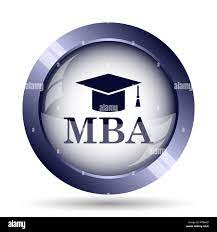 Common Admission Test (CAT) Exam  
	( https://iimcat.ac.in/ )
** The IIMs (Indian Institute of Management) conduct this Common Admission Test on a rotational basis.
** CAT Exam Fees : INR 1100 (Reserved categories)
	              INR 2200 (Other categories)
** The MBA fee generally ranges between INR 10-25 lakh depending on college to college but FMS Delhi takes lower course fee such as approximately Rs 10,480 per year
** Eligibility :   Bachelor’s degree with 50% aggregate(45% aggregate or equivalent for reserved categories)
TOP 20 IIMs





( https://en.wikipedia.org/wiki/Indian_Institutes_of_Management )
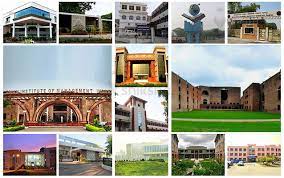 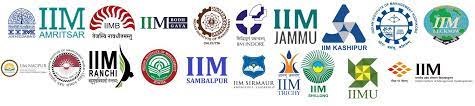 ( https://www.shiksha.com/mba/articles/mba-courses-offered-by-iims-blogId-19127 )
COURSE NAME

1) Post Graduate Programme in Management (PGP)
2) Post Graduate Programme in Management for Executives (PGPX) /
     Executive Post Graduate Programme in Management (EPGP)
3)  Fellow Programme in Management (FPM)
4)  Armed Forces Programme in Business Management (AFP)
5)  Post Graduate Programme in Food and Agri-business Management (PGP- FABM)

6)  ePost Graduate Programme (ePGP)
7)  Faculty Development Programme (FDP)
8)  Post- Graduate Program in Public Policy and Management (PGPPM)
9)  Post- Graduate Programme in Enterprise Management (PGPEM)
10) PGPEX-VLM (Post Graduate Program for Executives for Visionary Leadership in
       Manufacturing)

11) Post Graduate Diploma in Business Analytics (PGDBA)
12) CEMS MIM: Master’s in International Management
13) Post Graduate Programme in Business Leadership (PGP-BL)
14) Post Graduate Diploma in Management (PGDM)
15) Post Graduate Programme in Management for Executives (PGEXP)
COURSE NAME

16) Post Graduate Diploma in Human Resource Management (PGDHRM)
17) Certificate Program in General Management (CPGM)
18) MDP for Women Entrepreneurs (MDPWE)
19) Post Graduate Programme in Management Mumbai (PGP- Mumbai)
20) Post Graduate Diploma Programme in Management for Executives (Modular)-
       PGPMX- offered in Mumbai

21) Post Graduate Programme in Human Resource Management (PGP-HRM)
22) Executive Fellow Programme in Management (EFPM)
23) Post Graduate Programme in Agri-business Management (PGP- ABM)
24) Post- Graduate Programme in Sustainable Management (PGP- SM)
25) Post-Graduate Programme in Management for Working Executives (WPM)

26) Management for Executives (IPMX)
27) Post Graduate Programme in Management for Working Executive (PGPWE)
28) Post Graduate Program for Executives - Managing Business in India and China
      (PGPEx- MBIC)
29) Post Graduate Programme in Business Management (PGPBM)
30) Post Graduate Certificate Programme in Business Management for
      Experienced Professionals ( PGCP-BMEP )
Some Facts
1. There are 20 IIMs all run a PhD program.
2. CAT is not a mandatory requirement for a PhD from IIM.
3. IIMs can also award a PhD degree.
4. B.Tech & similar 4/5 year graduates  are eligible.
5. CA, CS & even students from Integrated UG & PG programme can apply to IIM.
6. Students pursuing their qualifying degree can apply to the PhD programme of IIM. 
7. Students from all and any stream can apply to the PhD Programme of IIM. 
8. There is no fee for the full-time PhD Programme at IIM. 
9. A monthly fellowship (stipend) is given to all Full-time PhD scholars.
10) Except CAT through some other exams like UGC-NET, CSIR-UGC NET, GATE students
       can apply for P.hD in various IIMs.

MBA Abroad
To pursue MBA abroad, candidates have to prepare for Graduate Management Aptitude Test (GMAT) and language proficiency tests Test of English as a Foreign Language (TOEFL) and International English Language Testing System (IELTS) for MBA abroad admission.

Academic qualification for MBA abroad is same as that of domestic programmes, i.e. 50 per cent aggregate in graduation or equivalent from a recognised university. Work experience of three to five years is required for most of the MBA courses abroad.